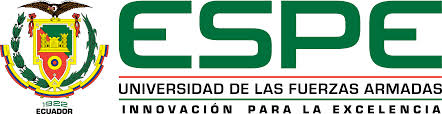 Universidad de las Fuerzas Armadas-ESPE
Departamento de Ciencias de la Educación, mención educación infantil.
"El conocimiento de uno mismo, es decir, la capacidad de reconocer un sentimiento en el mismo momento en que aparece, constituye la piedra angular de la inteligencia emocional“
Daniel Goleman
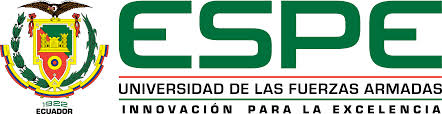 ESTUDIO DE LA AUTORREGULACIÓN EMOCIONAL EN LOS NIÑOS DE 3 A 5 AÑOS DEL CENTRO DE DESARROLLO INFANTIL “AMIGUITOS DE CARAPUNGO” DURANTE EL AÑO LECTIVO 2014-2015.
Autoras:
Estefanía Liliana Caizatoa Ramírez 
Eliana Alejandra Tigrero Ortega
Directora:
Msc. Verónica Carvajal
Codirector: 
Ing. Fabián Jaramillo
El problema
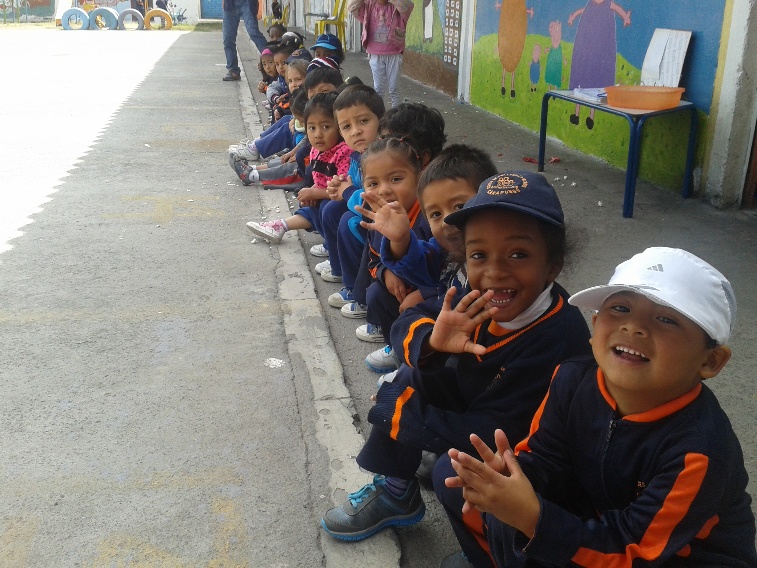 Objetivo General
Objetivos específicos
Justificación:
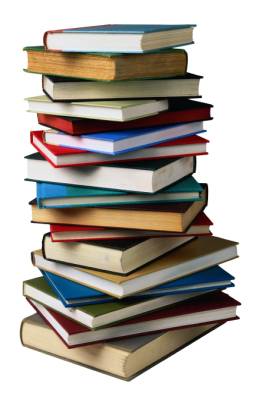 Marco teórico
Neurociencias 					Ventanas de oportunidad
Funcionamiento y desarrollo del cerebro.
Periodos únicos de aprendizaje
Autoconciencia
Autorregulación
Motivación
Empatía
Habilidades sociales
Inteligencia emocional
Daniel Goleman
Autocontrol
Confiabilidad
Integridad
Adaptabilidad
Autorregulación Emocional
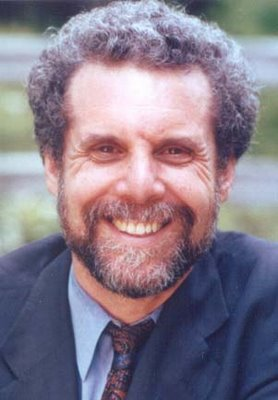 Es la piedra angular de toda la inteligencia emocional.
Goleman (1995) en su libro menciona que “el reconocimiento de las propias emociones es el alfa y el omega de la competencia emocional ”.
Factores endógenos y exógenos
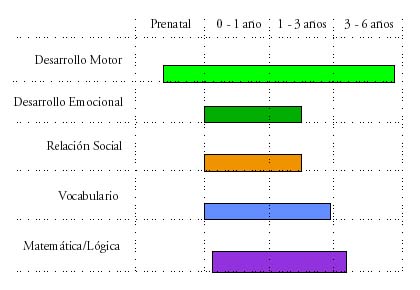 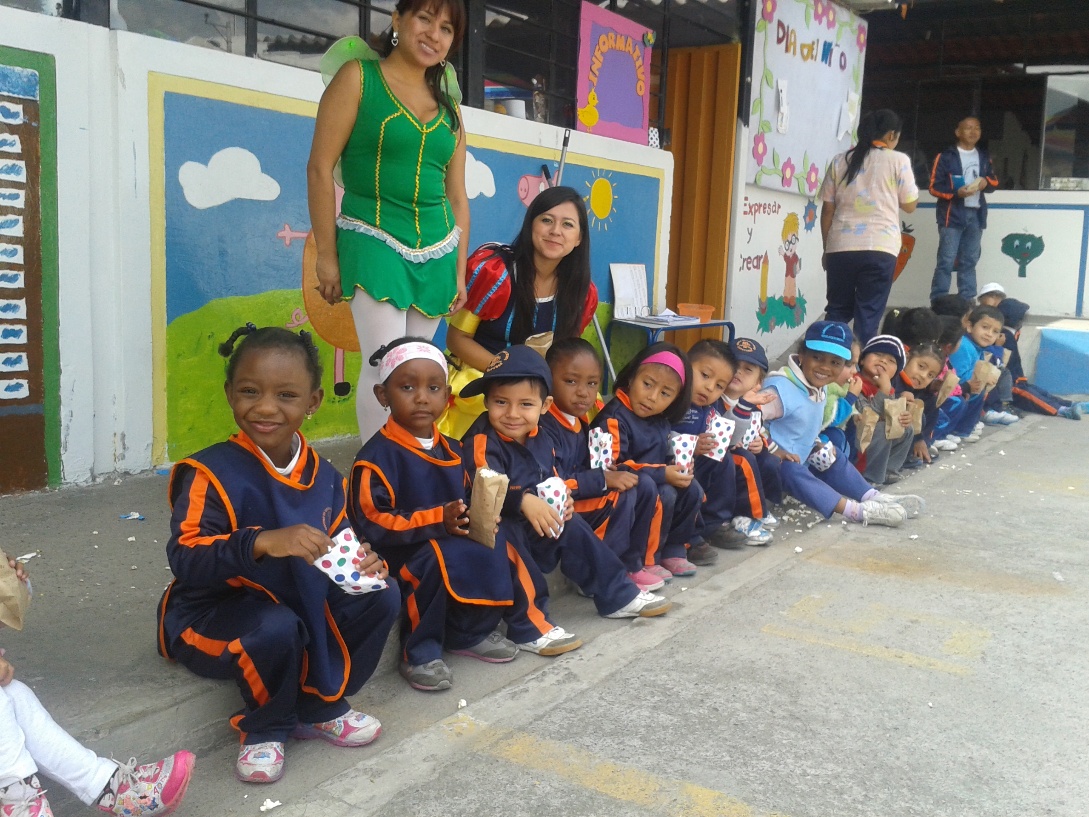 Autorregulación emocional
Análisis e interpretación de resultados
Test KRISP
Las estrategias de autorregulación en niños menores son mas rudimentarias, a medida que los niños van madurando estas estrategias se vuelven mas sofisticadas.
Análisis del cuestionario “Toddler behavior assesment”
Una visión mas detallada de cada dimensión, las cuatro dimensiones se encuentran con bajos niveles.
Dimensiones de la variable
Autocontrol
Confiabilidad
Integridad
Adaptabilidad
La variable
Conclusiones
Concluimos que los niños del Centro de Desarrollo Infantil ¨Amiguitos de Carapungo", poseen un bajo nivel de autodominio, porque las estadísticas reflejan que no pueden controlar emociones ni impulsos.
Los niños presentan niveles bajos con respecto a la dimensión confiabilidad, se puede decir esto porque el grupo no acata órdenes ni normas.
La integridad se encuentra en niveles bajos, esta dimensión involucra la utilización de estrategias para controlar y modular  su conducta.
La adaptabilidad tiene los niveles más elevados entre las cuatro dimensiones, sin embargo no alcanza el desarrollo que se desearía, porque, a los niños se les dificulta sentirse a gusto en nuevos entornos.
Se concluye que es necesario implementar una serie de actividades dirigidas para mejorar los niveles de esta importante competencia.
Recomendaciones
Propuesta alternativa
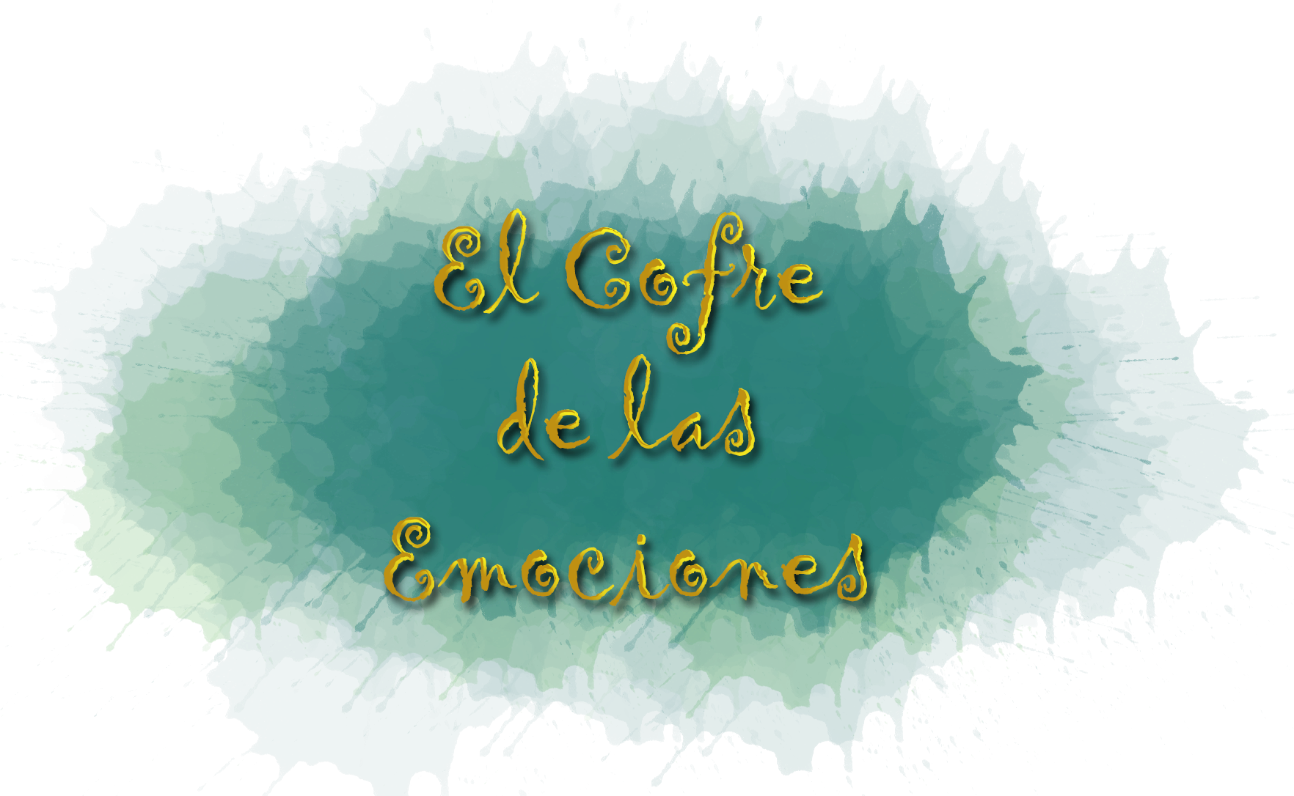 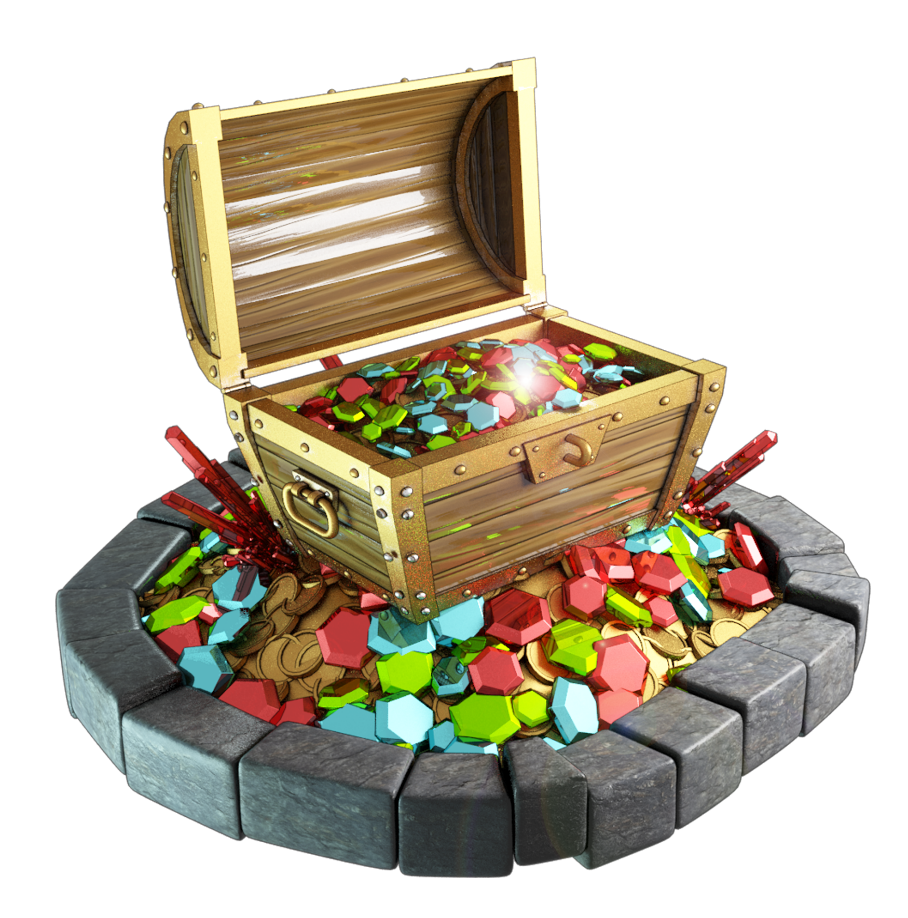 Componentes
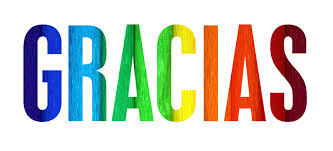